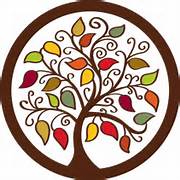 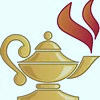 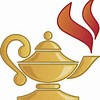 $$$
Personal wealth &
spiritual  salvation
Higher consciousness &
collective  enlightenment
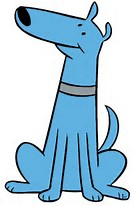 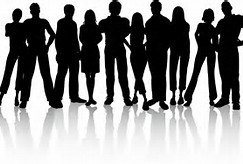 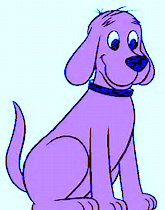